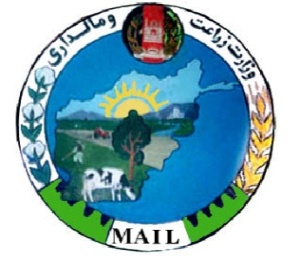 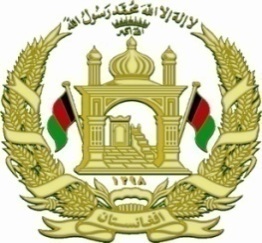 Personal Presentation

Mir Wali Khan
Ministry of Agriculture Irrigation & Livestock 
Kabul, Afghanistan
E-mail: mir.lakanwal@mail.gov.af
IPROMO 
 Bioeconomy in mountain areas – an opportunity for local development
Pieve Tesino /Ormea 18 June -02 July 2018
Education
Master in Environmental Planning & Management
UNESCO-IHE Delft The Netherlands 
Master in Agriculture Agronomy
KPK University of Agriculture Peshawar Pakistan
Bachelor's in Agriculture Agronomy
Agriculture University Faisalabad Punjab Pakistan
Employment & Main Activities
National ESM Coordinator

Oversee the implementation of Environmental  & Social Affairs of the National H&L Project of MAIL;
Responsible for capacity building training at the realization CC for staff as well as target communities;
Coordinating & cooperation with the WB projects, NEPA and MAIL Departments;
Cross checking & reporting on resource management; 
Ensuring regular interaction with the external Consultants  and  World  Bank Mission  on NHLP Social, climate change & Environmental aspects;
Other Interests (Volunteer Work, Hobbies etc.)
Volunteer Work
Member of the Green Way Society – Kabul
Deputy in Netherlands Alumni Association of Afghanistan (NAAA.AF) 
Community work (NRM)
Volunteer work with local Schools in drafting training materials to raise environmental awareness and education for the public;
Hobbies
Sports
Social Media/Blogging
Watching TV (Sports/News/Political Discussions/Documentaries)
Travelling
National Horticulture & Livestock Project/MAIL	2/3
Project Objective. 

To promote adoption of improved production practices by target farmers, with gradual national establishment of farmer-centric agricultural services mechanisms and investment support.
National Horticulture & Livestock Project/MAIL	1/3
NHLP Consists of 3 Components: 
 Horticultural Production
 Extension and Farm Advisory Services
 Investment Packages for Improved Productivity and Market Efficiency
 Improved Market Access and Post-Harvest Handling Systems
Animal Production and Health 
 Improved Animal Health Service Delivery
 Improved Animal Production through investment packages
 Ruminants
 Poultry
 Dairy Development
 Pastoralism and Rangeland Management
 Fish Farming
Key Cross Cutting Issues
 Environmental and Social Management
 Nutrition (Food Security)  
 Gender equality 
 Employment generation
National Horticulture & Livestock Project/MAIL	3/3
The total estimated project cost of the AF is US$ 90 million, which would be financed from the ARTF. 
Expansion of project activities from 22 to up to all 34 Provinces, if security permitting; 
Increased emphasis on the use of Community Development Councils (CDCs) as the  main entry point for introducing technology transfer programs;
Increased emphasis on marketing, post-harvest handling and processing systems, and market development for farm outputs; 
Introduction of Farmers Learning and Resource Centers as a means of enhancing the technology transfer capabilities of existing Farmer Field Schools (FFS) and investment support and  Packages.
MANANA

THANKS